Trường Tiểu học Việt Hưng
Môn Toán 4
Toán
PHÉP CỘNG  PHÂN SỐ
KiÓm tra bµi  cò
Ví dụ:  Có một băng giấy, Bạn Nam 
tô màu        băng giấy, sau đó Nam tô 
màu tiếp       băng giấy. Hỏi bạn Nam đã 
tô màu bao nhiêu phần của băng giấy?
Ví dụ:  Có một băng giấy, Bạn Nam tô màu 
băng giấy, sau đó Nam tô màu tiếp       băng giấy.
 Hỏi bạn Nam đã tô màu bao nhiêu phần của băng giấy?
?
Ta thực hiện phép tính:
+
Ta có:
Quy tắc:  Muốn cộng hai phân số cùng mẫu số, ta cộng hai tử số với nhau và giữ nguyên mẫu số.
Bµi 1.  TÝnh :
Bµi 2.
TÝnh chÊt giao ho¸n
Khi ta đổi chỗ hai phân số trong một tổng thì tổng của chúng không thay đổi.
Viết tiếp vào chỗ chấm:
…
…
=
…
Bµi 3.  Hai « t« cïng chuyÓn g¹o ë mét kho. ¤ t« thø nhÊt chuyÓn ®­îc         sè g¹o 
trong kho, «t« thø hai chuyÓn  ®­îc        sè g¹o trong kho.   Hái c¶ hai « t« chuyÓn 
®­îc bao nhiªu phÇn sè g¹o trong kho ?
Bµi gi¶i:
C¶ hai « t« chuyÓn ®­îc sè g¹o trong kho lµ:
(sè g¹o trong kho)
§¸p sè :           sè g¹o trong kho.
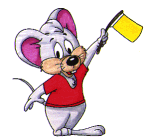 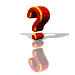 Gi¶i « ch÷ sè
Có 5 ô chữ số tương ứng với 5 phép tính. Em hãy điền số, phân số hoặc dấu phép tính thích hợp vào dấu hỏi chấm(?)
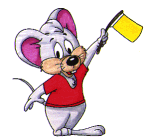 Gi¶i « ch÷ sè
=
+
=
+
=
=
+
1
+
=
+
2
=
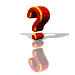 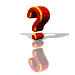 1
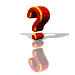 2
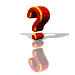 3
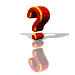 4
+
5
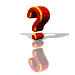 Kính chúc quý thầy, cô mạnh khỏe.
Chúc các em chăm ngoan, học giỏi.
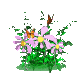